XMM-Newton Calibration Updates
Michael Smith, ESAC
(Ivan Valtchanov, XMM Cal team)
15th IACHEC Meeting, 24 April 2023
XMM-Newton calibration releases over 2022/23
Astrometry:	Time variable boresight - 2023 update 				XMM-CCF-REL-394

RGS: 		Update of the correction to the RGS Effective Area  	 	XMM-CCF-REL-395

EPIC-pn: 		Spatial CTI correction and energy scale in [6,9] keV for XMM-Newton
		EPIC-pn in Full Frame and Extended Full Frame modes		XMM-CCF-REL-391
Dedicated talk by I. Valtchanov in Detectors and Background WG session

EPIC-MOS:	EPIC MOS contamination 					XMM-CCF-REL-390
		EPIC MOS response 					XMM-CCF-REL-396

EPIC pn & MOS:	Empirical correction of the EPIC effective area			XMM-CCF-REL-388
		Dedicated talk by Felix Fürst (later today)
XMM-Newton Calibration Updates | M. Smith | 15th IACHEC Meeting | 24 April 2023
1
[Speaker Notes: Astrometry and RGS eff area: annual/periodic updates using data up to the end of 2022.]
EPIC-MOS: contamination and redistribution
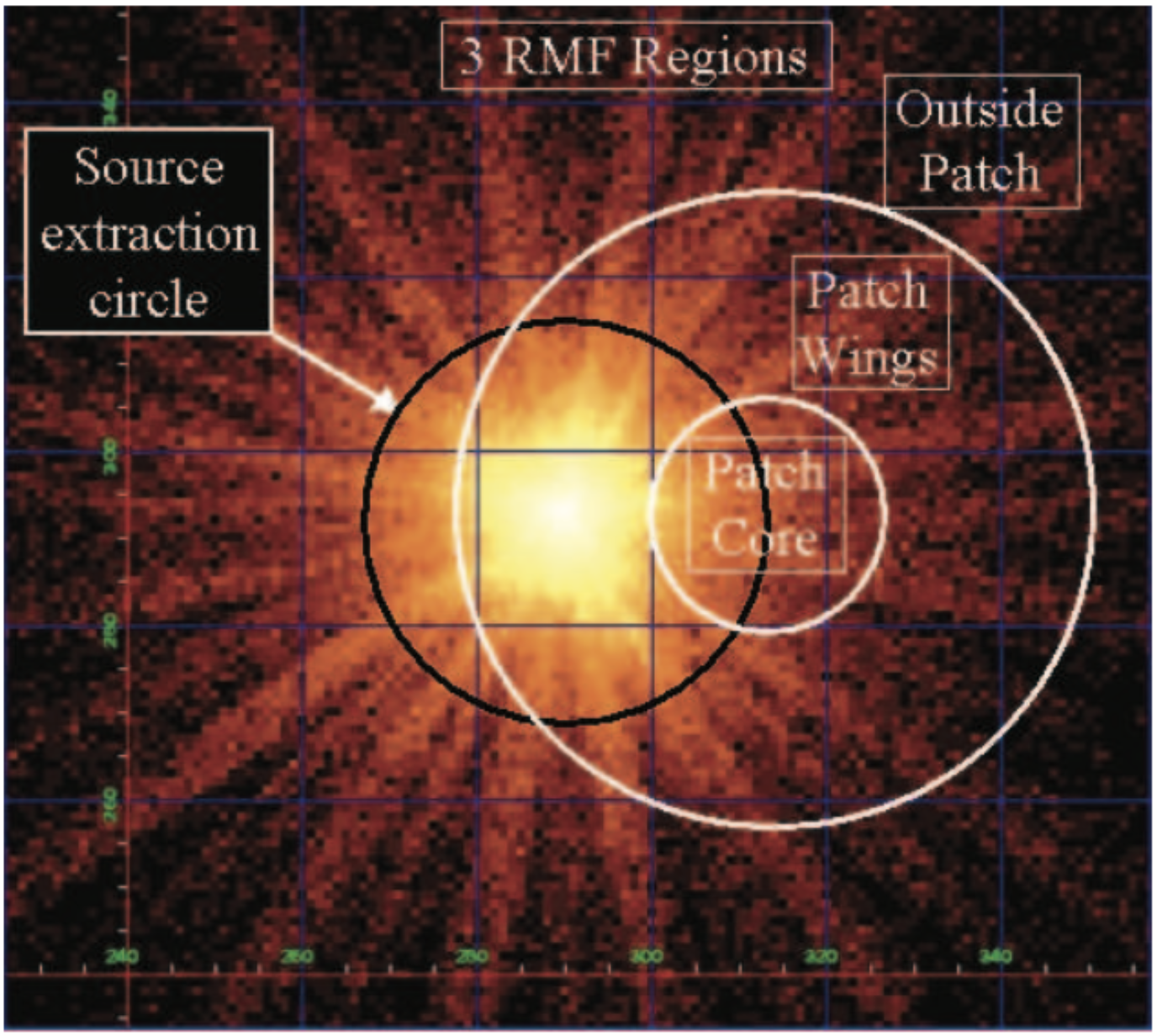 MOS cameras show time dependent changes in response due to 
contamination (Aeff change < ~ 1 keV)
spatially dependent redistribution
patch core: r<14”
patch wings: 14<r<36”
off-patch: r> 40” 
where main photo peak “shoulder” flattens into a “shelf” in patch 

Are corrected for in calibration (contaminant model; epochal & spatially dependent RMFs) but need periodic updates. Previous major updates were in 2013.
Degeneracy: a given RMF solution is dependent on the Aeff. 
Current methodology:
Update contaminant model (off-patch data from SNR 1E 0102)
Update RMF based on new Aeff estimate
XMM-Newton Calibration Updates | M. Smith | 15th IACHEC Meeting | 24 April 2023
2
[Speaker Notes: How the new Aeff is estimated? 1: contamination updates Aeff and then with the Aeff the RMF si updated.]
EPIC-MOS: contamination
Measurement of contaminant based on off-patch observations of SNR 1E0102-7219
Modelled as pure C
Depth determined by the ratio of observed count rates in 0.1 - 0.75 keV and 0.98 - 3.0 keV bands
Depth as function of time modelled by an exponential (MOS2)
Ratio of the MOS2 effective area curves from 
revolutions 3652 (~2019) and 1082 (~2005)
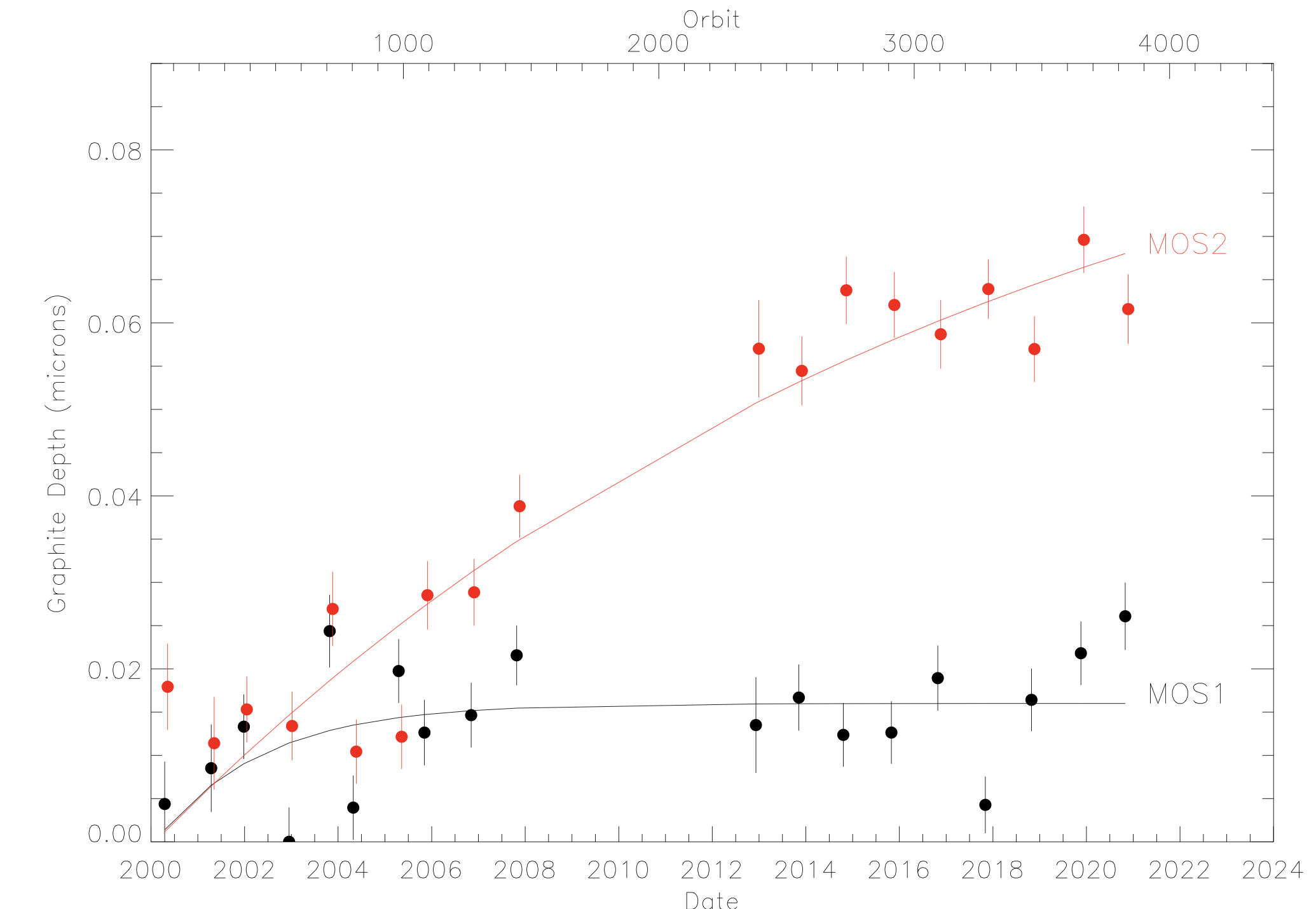 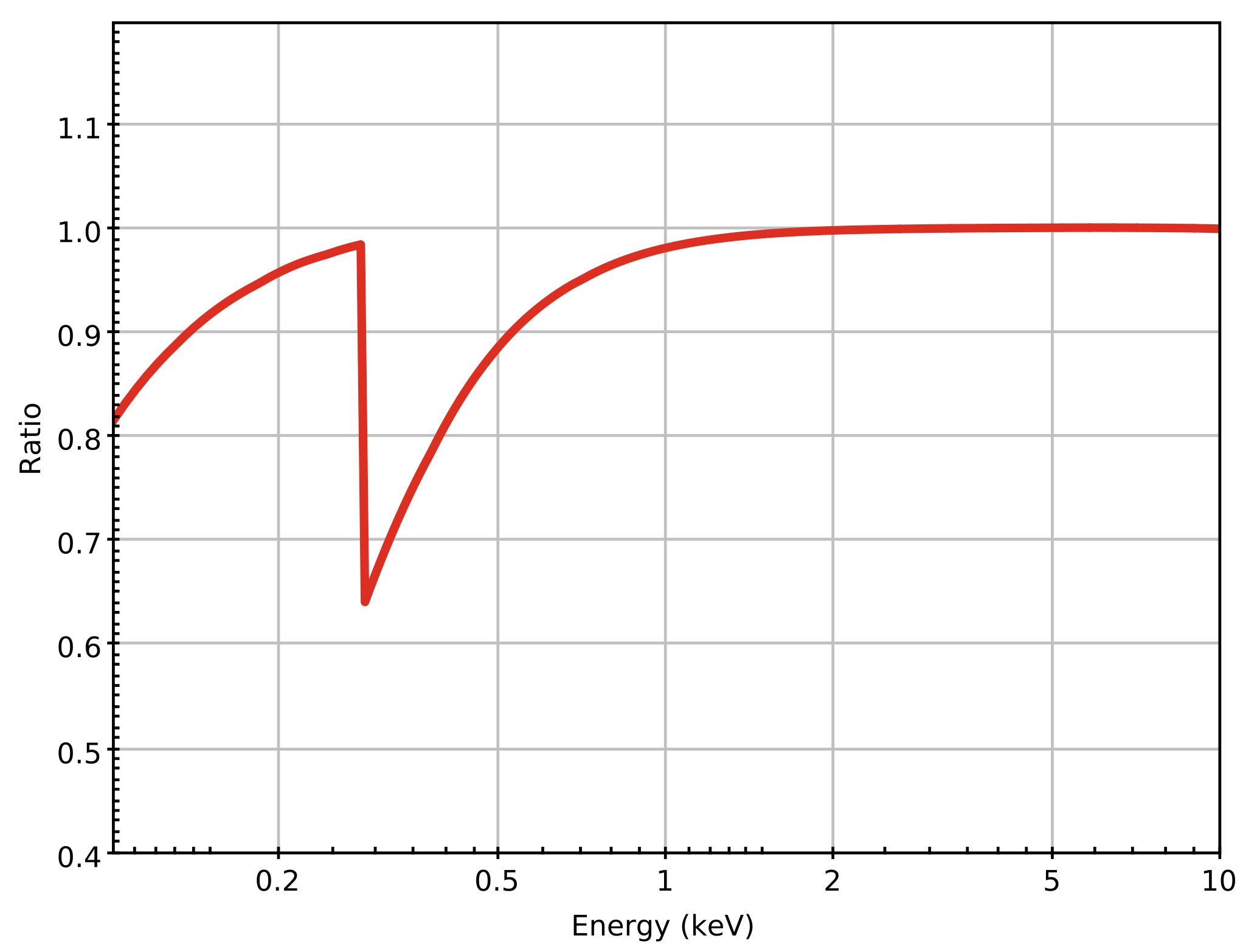 S.Rosen
3
XMM-Newton Calibration Updates | M. Smith | 15th IACHEC Meeting | 24 April 2023
[Speaker Notes: Why there is a gap from 2008 to 2013? To ask Simon/Jari]
EPIC-MOS: redistribution
Redistribution:
Last significant update was in 2013

New release is a substantial extension of the time-base: 5 new epochs of 300 revs each, from 2013 onwards

Built upon the latest update of MOS time-dependent contamination 

Based on iterative adjustment of empirical RMF model, given data and assumed spectral models of
1E 0102-7219
Zeta Puppis
RX J1856.5-3754

Sources are observed on- and off-patch to allow 
     RMFs to be produced for on-patch, patch wings and off-patch regions
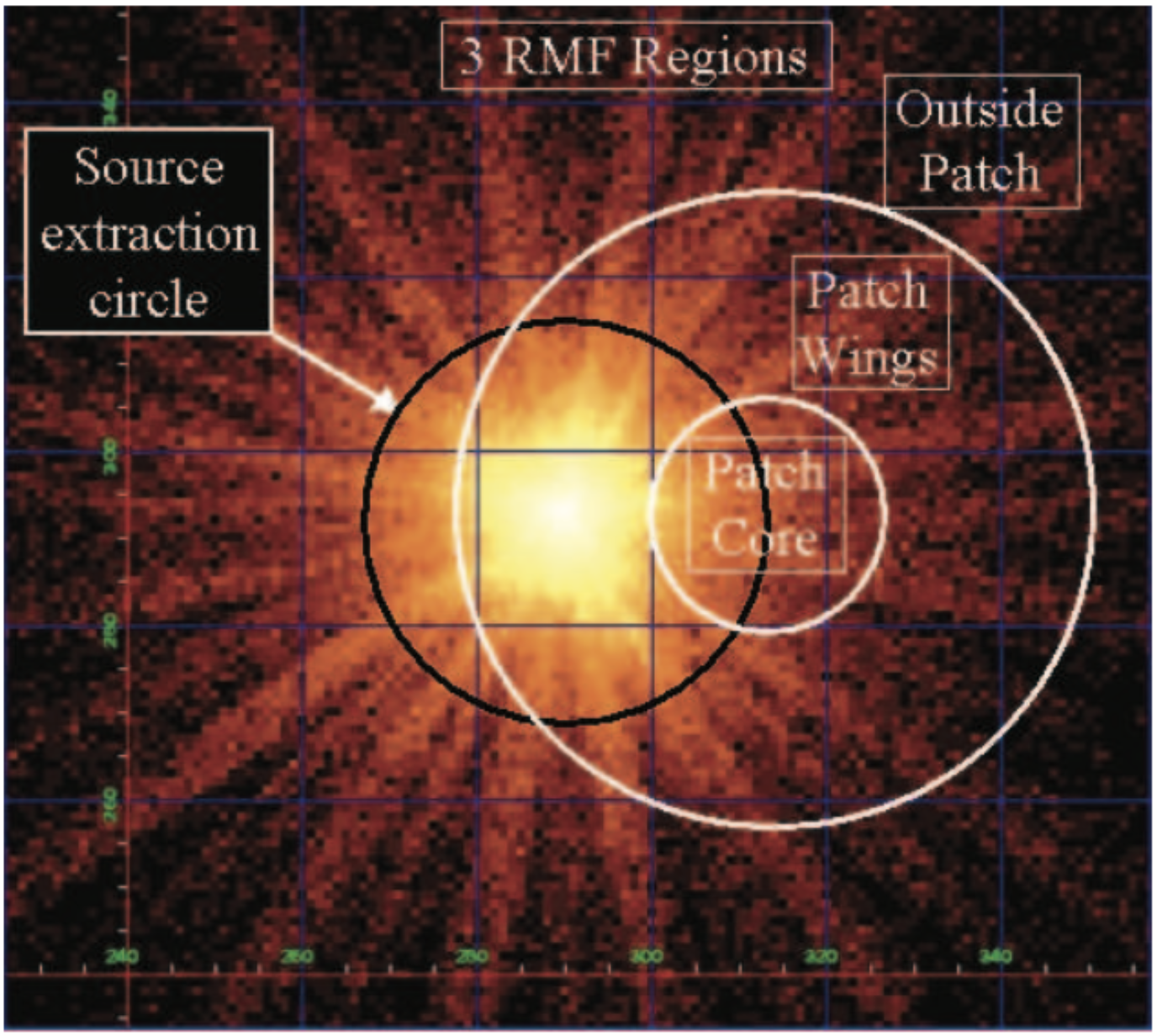 XMM-Newton Calibration Updates | M. Smith | 15th IACHEC Meeting | 24 April 2023
4
EPIC-MOS: redistribution
Epochal evolution of redistribution functions @ 300 eV
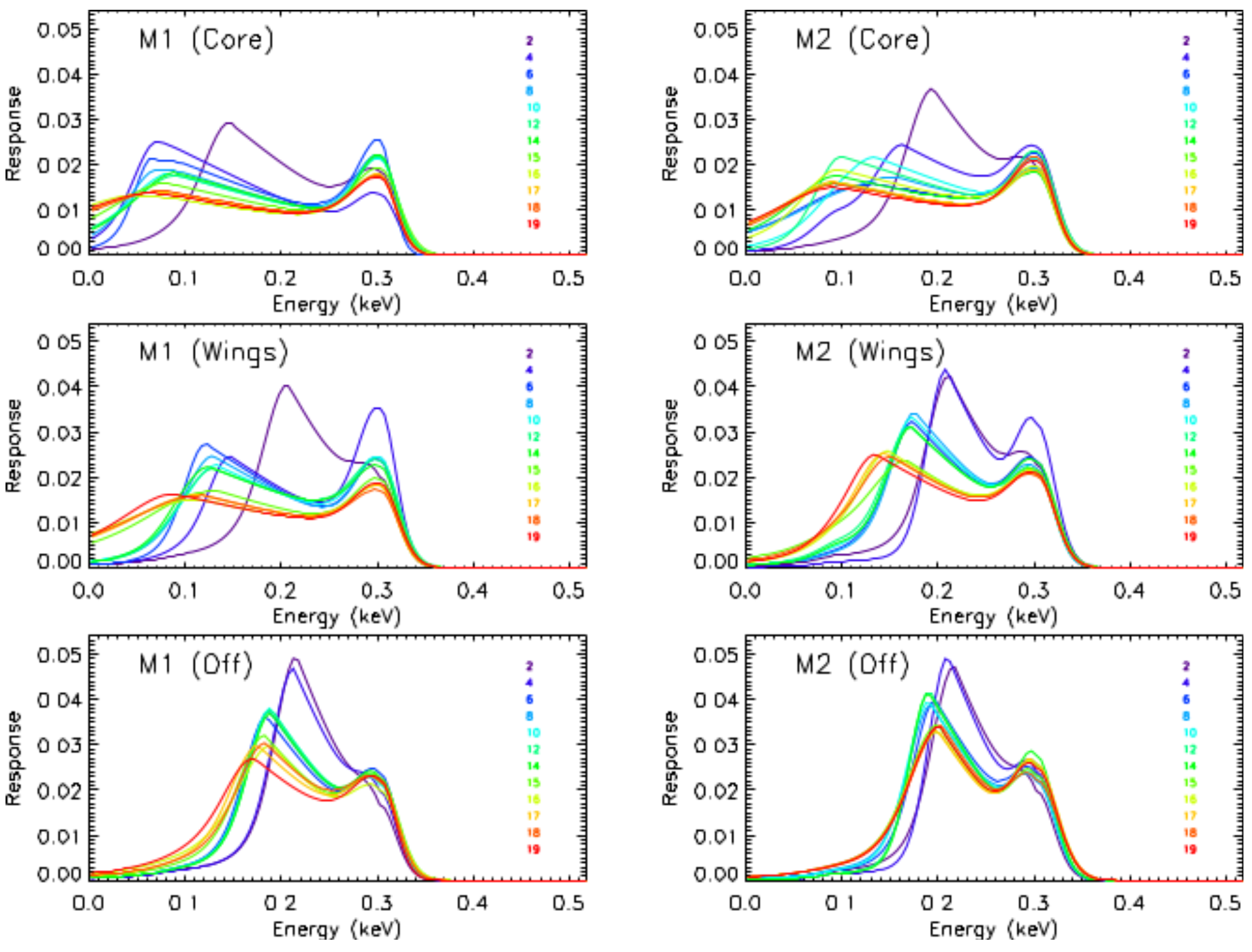 Previous broad temporal behaviour continues

Especially for the core and wings regions: 

Drift to lower energies of the peak of the low-energy shoulder component

Broadening of its low energy wing
XMM-Newton Calibration Updates | M. Smith | 15th IACHEC Meeting | 24 April 2023
5
S.Rosen
[Speaker Notes: Colour coded are the epochs. More important for core and wings and less so for off patch]
EPIC-MOS: contamination and redistribution
N 132D
MOS1
MOS2
Results tested on:

RX J1856 and N 132D: spectral fits (using IACHEC models, free overall normalisation) show significant improvement in fit quality.

RX J1856: temporal flux stability (in 0.2-0.5 keV band) is maintained.

RX J0720.4-3125: (NS, observed in rev 3636) is a case showing worsening results – could be due to uncertainties in the model used.
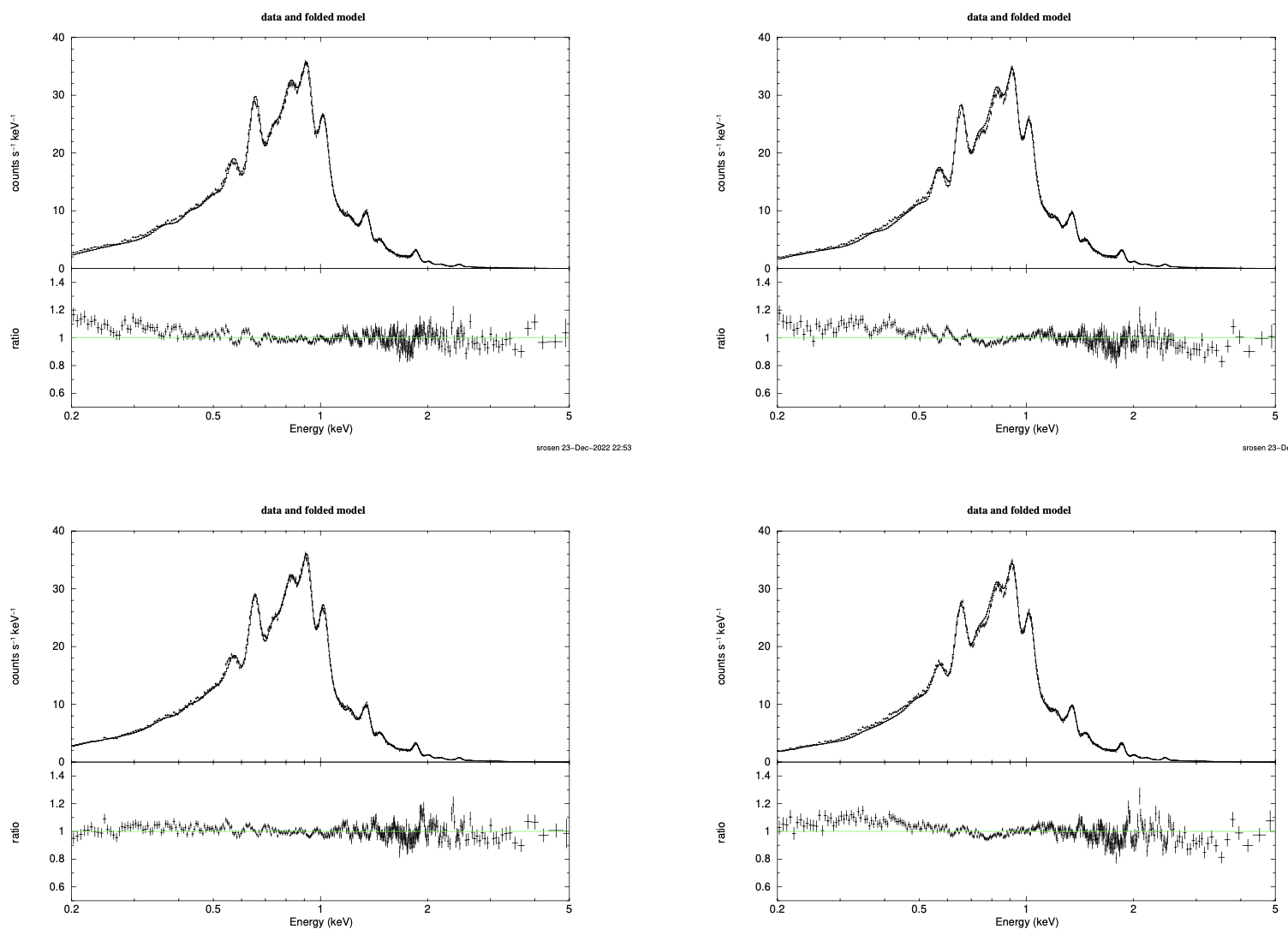 old calibration
new calibration
6
S.Rosen
XMM-Newton Calibration Updates | M. Smith | 15th IACHEC Meeting | 24 April 2023
[Speaker Notes: Temporal flux stability: is this something to check on my side for the SNR flux stability issues?]
EPIC-MOS: contamination and redistribution
Stacked data/model, normalised to PN
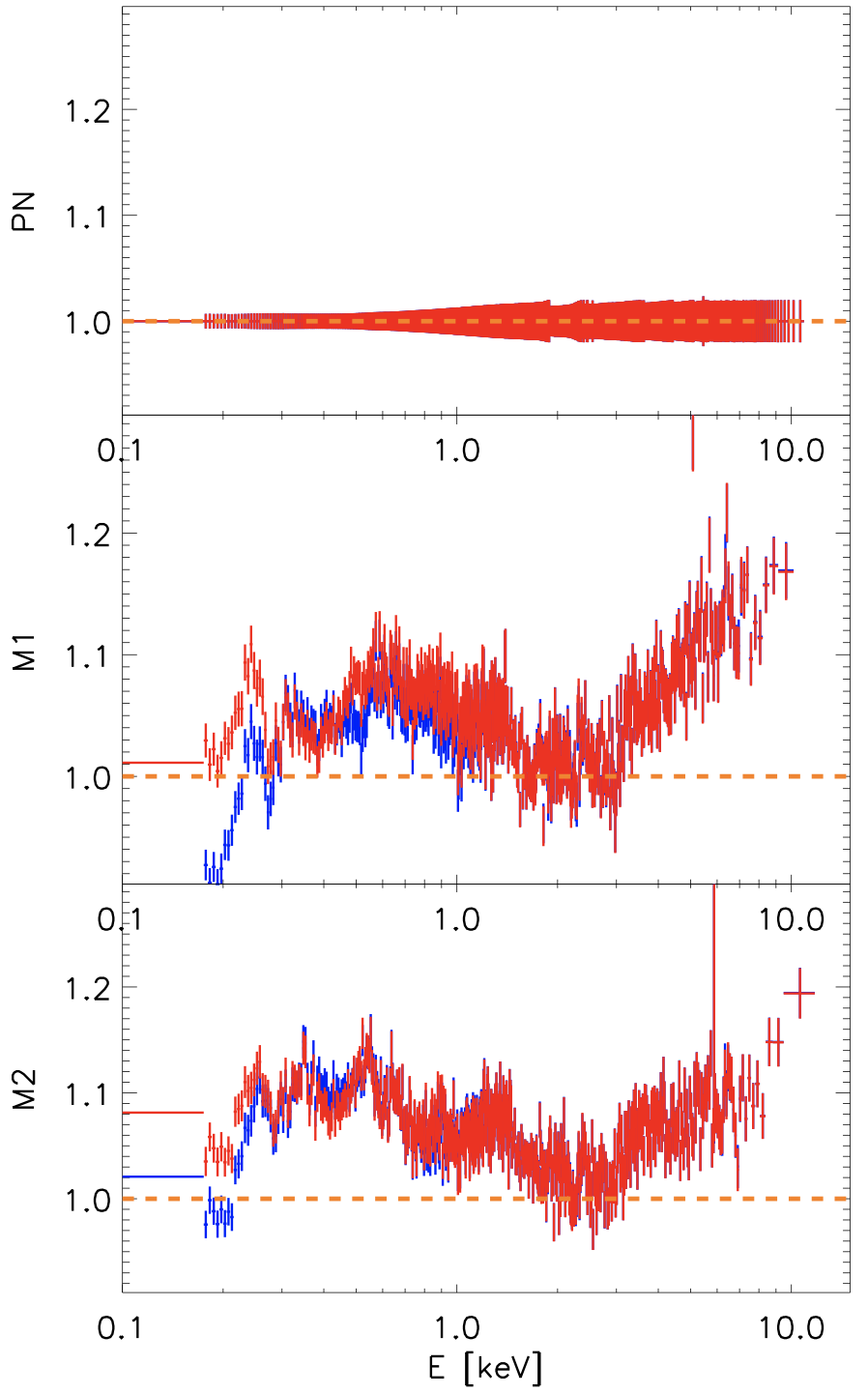 Results tested on:

RX J1856 and N 132D: spectral fits (using IACHEC models, free overall normalisation) show significant improvement in fit quality.

RX J1856: temporal flux stability (in 0.2-0.5 keV band) is maintained.

RX J0720.4-3125: (NS, observed in rev 36363) is a case showing worsening results – could be due to uncertainties in the model used.

Sample of 37 sources: stacked data/model ratios used to evaluate MOS-to-PN cross calibration; improved consistency between MOS1 and PN at lowest energies.
old calibration
new calibration
XMM-Newton Calibration Updates | M. Smith | 15th IACHEC Meeting | 24 April 2023
7
RGS: contamination and effective area
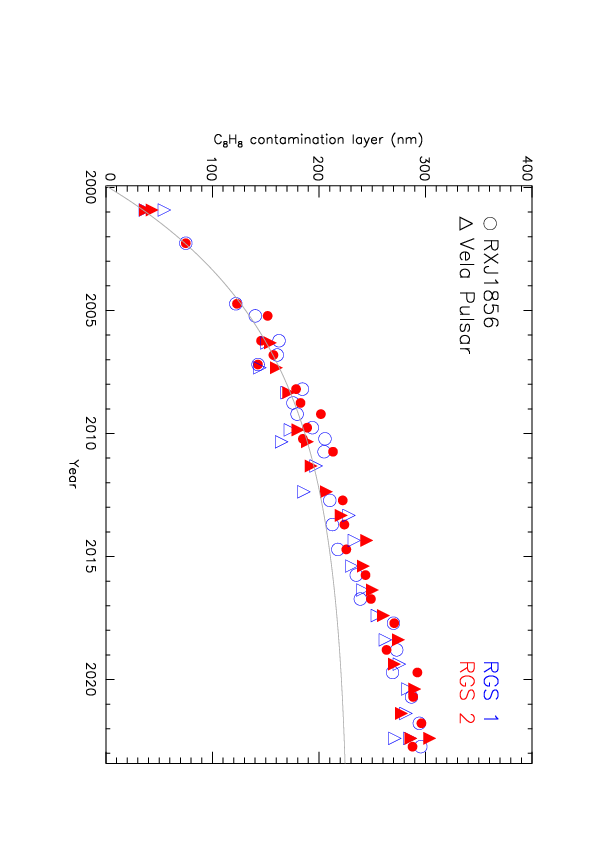 Extra contamination of 
undetermined origin
Contamination estimated from the flux of the Isolated Neutron Star RX J1856-357 at long wavelengths.

Observed flux decrease not explained by C8H8 contamination.

Empirical corrections in place – latest update covers data taken until end of 2022.
R. González-Riestra
XMM-Newton Calibration Updates | M. Smith | 15th IACHEC Meeting | 24 April 2023
8
[Speaker Notes: The curve is the previous model?]
RGS: wavelength scale
Measured shifts of emission lines in two samples of stars: “Bright” (orange) and “Faint” (cyan):
Average wavelength shift of spectra of spectra of bright stars:
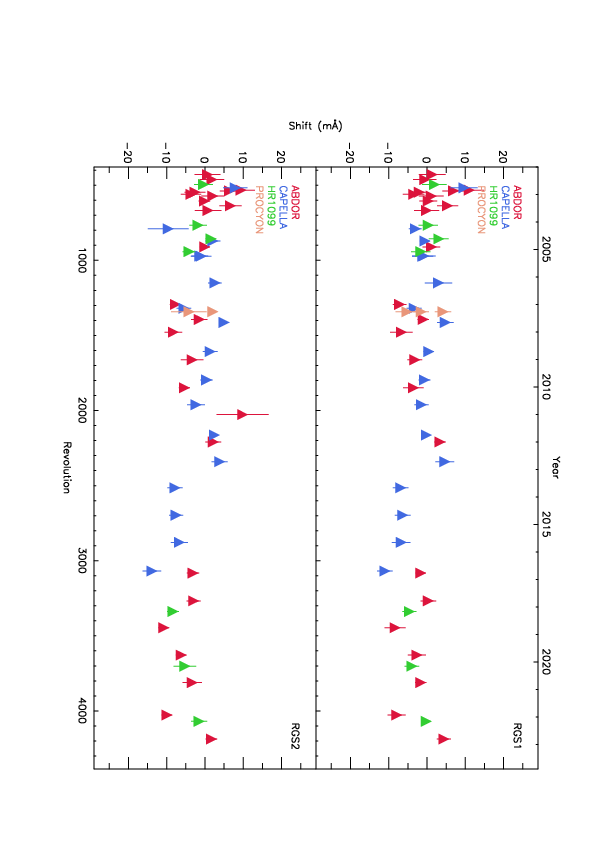 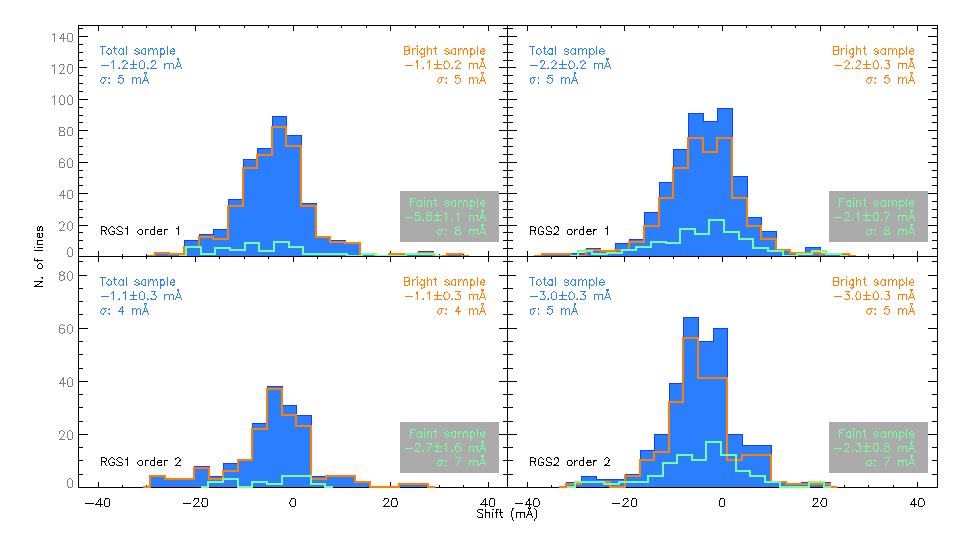 R. González-Riestra
XMM-Newton Calibration Updates | M. Smith | 15th IACHEC Meeting | 24 April 2023
9
[Speaker Notes: So, what’s the conclusion? No problems here? Within 5 mA]
OM: time-dependent sensitivity degradation
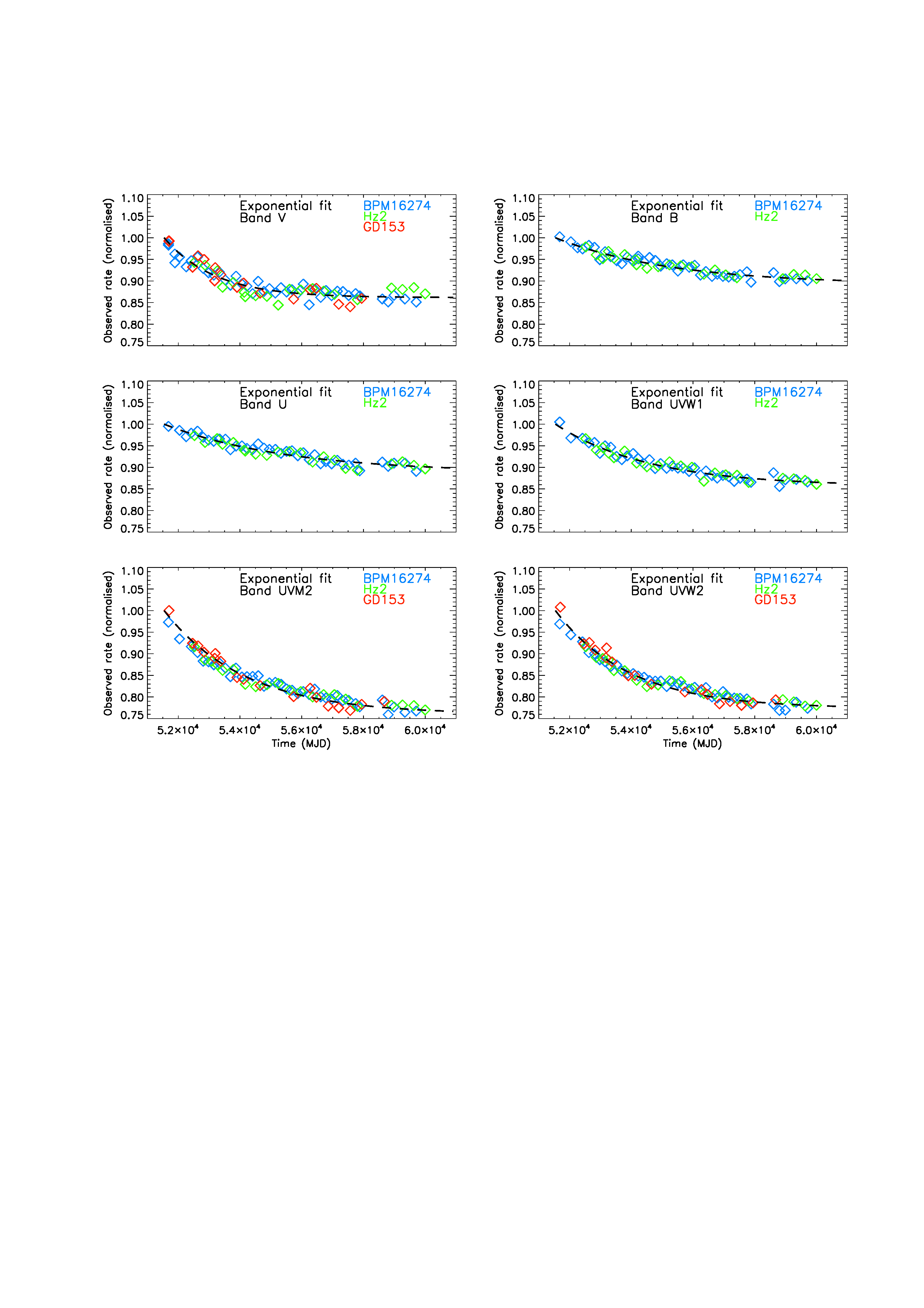 OM throughput estimate for 2030:
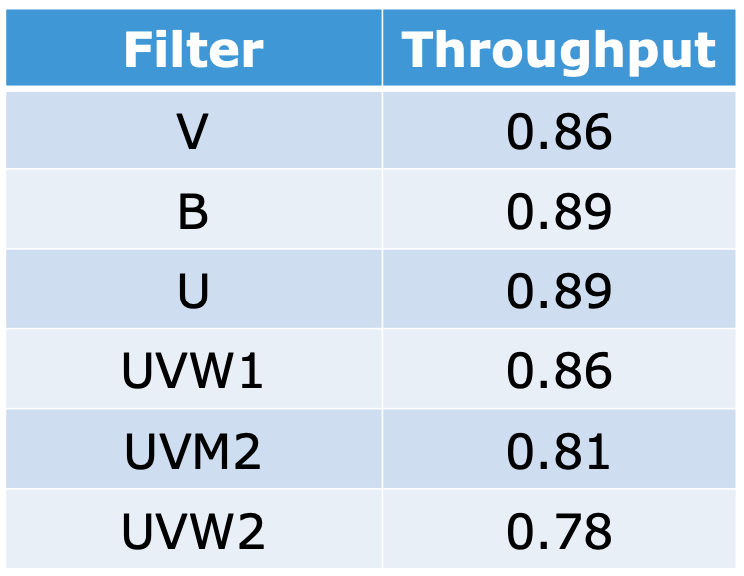 Time-dependent degradation continues to be monitored, and is corrected in the SAS
S.Rosen
XMM-Newton Calibration Updates | M. Smith | 15th IACHEC Meeting | 24 April 2023
10
[Speaker Notes: Degradation to what? To magnitudes/flux, sensitivity, throughput?]
The end
XMM-Newton Calibration Updates | M. Smith | 15th IACHEC Meeting | 24 April 2023
11